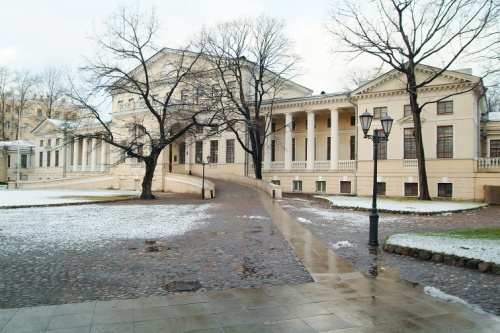 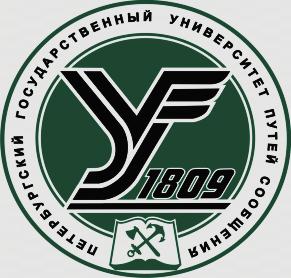 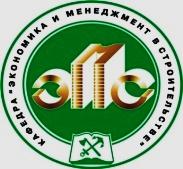 Опарин Сергей Геннадиевич

ПРОБЛЕМЫ И ПЕРСПЕКТИВЫ ИННОВАЦИОННОГО РАЗВИТИЯ САМОРЕГУЛИРОВАНИЯ В РОССИИ
ЭКОПРОМ-2014
Саморегулирование в России
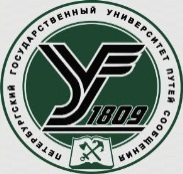 Саморегулирование заключается в распределении функций контроля и надзора за предпринимательской или профессиональной деятельностью, в предупреждении причинения вреда вследствие недостатков товаров, работ, услуг, а также в распределении ответственности и рисков между государством и субъектами предпринимательской или профессиональной деятельности
  
                       № 315-ФЗ  от 01.12.2007
                     «О саморегулируемых организациях»
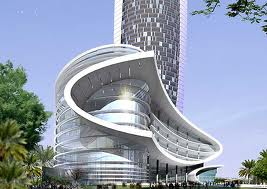 2014
2
Проблемы перехода на саморегулирование
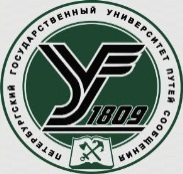 Стремительный рост количества СРО
Низкая информационная открытость
Отсутствие единых стандартов и правил
Высокий размер взносов в компенсационный фонд
Финансовая непрозрачность и экономическая безответственность по обязательствам своих членов
Неиспользование средств компенсационного фонда СРО
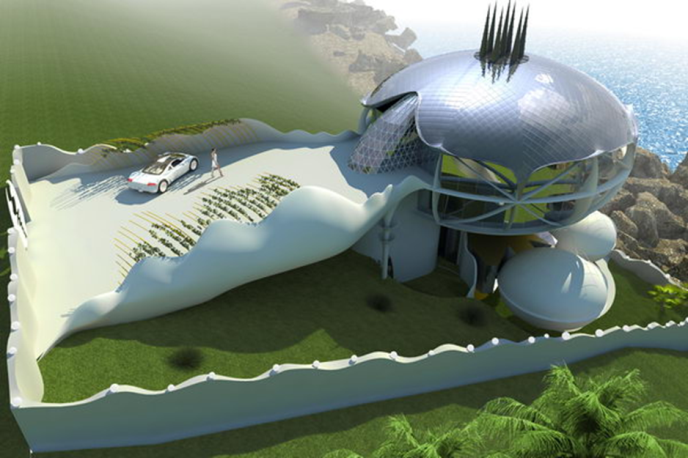 2014
3
Проблемы перехода на саморегулирование
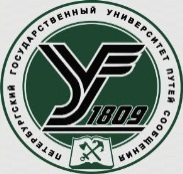 Институт компенсационных фондов, созданный исключительно в целях обеспечения имущественной ответственности СРО, на практике не работает, случаев имущественного возмещения ущерба или убытков из средств компенсационных фондов не установлено
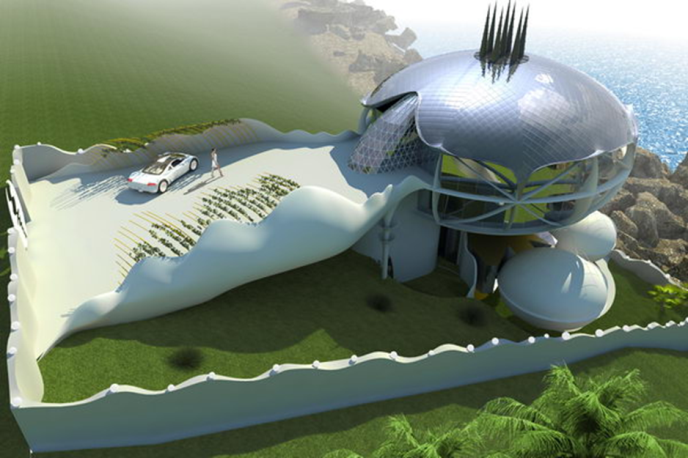 2014
4
Проблемы перехода на саморегулирование
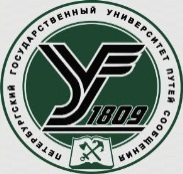 Институтов  саморегулирования оказывается значительно больше. 
Отношения, возникающие в связи с деятельностью СРО и субъектов предпринимательской или профессиональной деятельности, распространяются на всех без исключения потребителей товаров, работ, услуг – предприятия и организации, федеральные органы исполнительной власти, органы исполнительной власти субъектов РФ, органы местного самоуправления
2014
5
Введение солидарной ответственности
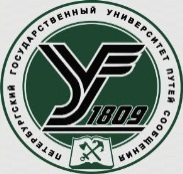 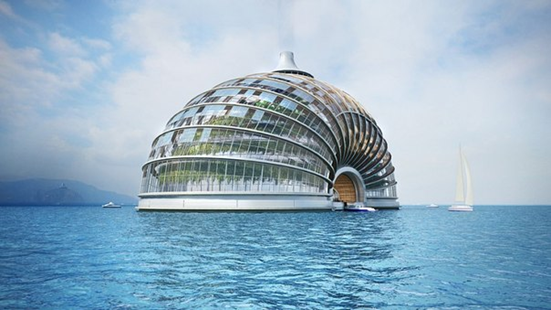 Введение солидарной ответственности с 01.07.2013 обеспечивает доступ к средствам компенсационного фонда для реализации основного принципа саморегулирования – принципа ответственности СРО за причинение ущерба (убытков) вследствие недостатков работ. Вместе с тем, при сохранении действующих процессуальных норм и введении солидарной ответственности возможны ситуации, в которых виновник ущерба будет нести ответственность только в рамках суммы, внесенной в компенсационный фонд СРО
2014
6
Проблемная ситуация
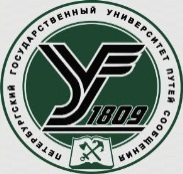 В условиях инновационного развития саморегулирования отраслей и сфер экономической деятельности сложилась проблемная ситуация: 
с одной стороны, возникает необходимость в достижении результативности и экономической эффективности перехода на саморегулирование, 
с другой, отсутствуют научно обоснованные критерии и методы оценки эффективности решений по обеспечению имущественной ответственности субъектов предпринимательской или профессиональной деятельности в новых условиях распределения гражданской ответственности и риска
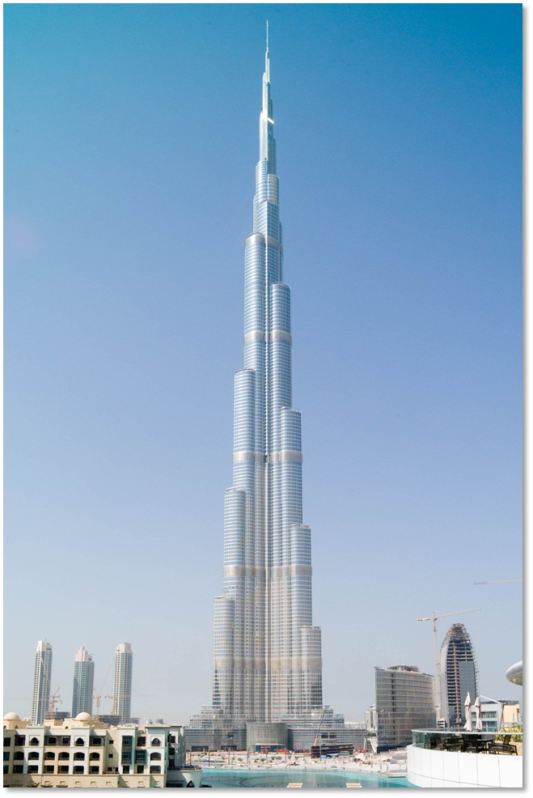 2014
7
Гражданская ответственность
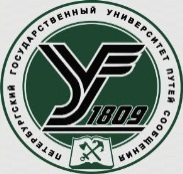 Гражданская ответственность является имущественной, носит компенсационный характер и может наступать в случае причинения имущественного вреда вследствие недостатков работ в форме возмещения ущерба, уплаты неустойки (штрафа, пени), потери задатка (денежного залога) и т.д. 
Ущерб – это убытки организации, непредвиденные расходы, утрата имущества и денег, упущенная выгода
2014
8
Эффективность по Парето
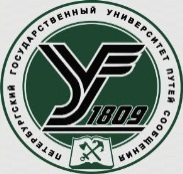 В условиях саморегулирования при ограниченности ресурсов эффективность по Парето можно определить как такое состояние субъектов предпринимательской или профессиональной деятельности, при котором никто из субъектов не может улучшить свое экономическое состояние, не ухудшая экономическое состояние других субъектов. 
При таком подходе очевидно, что переход к солидарной ответственности СРО приведет к росту экономической эффективности деятельности заказывающих предприятий и организаций, включая предприятия промышленности и транспорта, за счет перераспределения имущественной ответственности и риска возникновения ущерба или убытков вследствие недостатков работ, выполняемых членами СРО.
2014
9
Способы обеспечения имущественной ответственности
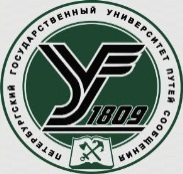 Способы обеспечения
имущественной ответственности
Традиционные способы
Оформление 
безотзывной 
банковской гарантии
Заключение 
договора 
поручительства
Установление 
ответственности 
по контракту
Обеспечение 
государственного 
контракта
В условиях саморегулирования
Формирование 
компенсационного 
фонда СРО
Страхование 
ответственности 
и риска
2014
10
Страхование ответственности и рисков
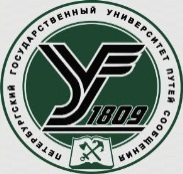 Статья 4. Объекты страхования

   2. ...имущественные интересы, связанные, в частности, с:
   1) владением, пользованием и распоряжением имуществом
 (страхование имущества);
   2) обязанностью возместить причиненный другим лицам вред 
(страхование гражданской ответственности);
   3) осуществлением предпринимательской деятельности
 (страхование предпринимательских рисков).
ЗАКОН
ОБ ОРГАНИЗАЦИИ СТРАХОВОГО ДЕЛА 
В РОССИЙСКОЙ ФЕДЕРАЦИИ

(в ред. ФЗ ..... от 30.10.2009 N 243-ФЗ,
с изм., внесенными ФЗ от 2014)
2014
11
Метод Хаустона
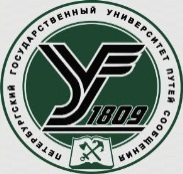 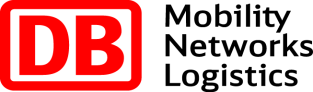 Суть метода Хаустона в оценке влияния различных способов управления риском на стоимость организации (value organization) чистых активов, которая определяется через стоимость ее свободных (чистых) активов.
2014
12
Метод Хаустона
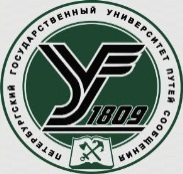 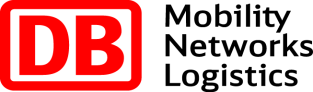 Суть метода Хаустона в оценке влияния различных способов управления риском на стоимость организации (value organization) чистых активов, которая определяется через стоимость ее свободных (чистых) активов.
2014
13
Недостатки метода Хаустона
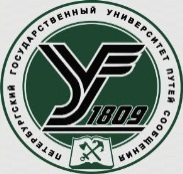 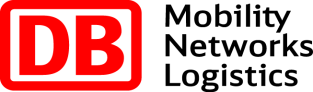 при таком подходе теряется экономический смысл риска при различных способах имущественной ответственности, не приводится описание факторов риска и не производится экономическая оценка риска;
метод Хаустона не позволяет оценивать риск возникновения ущерба или убытков и возможность их покрытия в условиях саморегулирования, перераспределения имущественной ответственности и риска, а также моделировать денежные потоки во времени с учетом дисконтирования и инфляции;
метод Хаустона не позволяет оценивать риск возникновения ущерба или убытков и возможность их покрытия в условиях саморегулирования, перераспределения имущественной ответственности и риска, а также моделировать денежные потоки во времени с учетом дисконтирования и инфляции;
2014
14
Развитие метода Хаустона
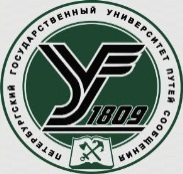 2014
15
Стоимостная оценка риска
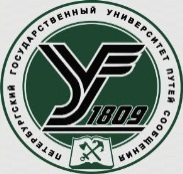 Важным отличием предлагаемого подхода является стоимостная оценка риска причинения вреда R в случае возникновения ущерба с учетом размера такого ущерба, размера его возможного возмещения и принятых организацией мер по обеспечению имущественной ответственности:
2014
16
В условиях страхование ответственности и риска
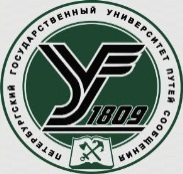 2014
17
Метод Хаустона
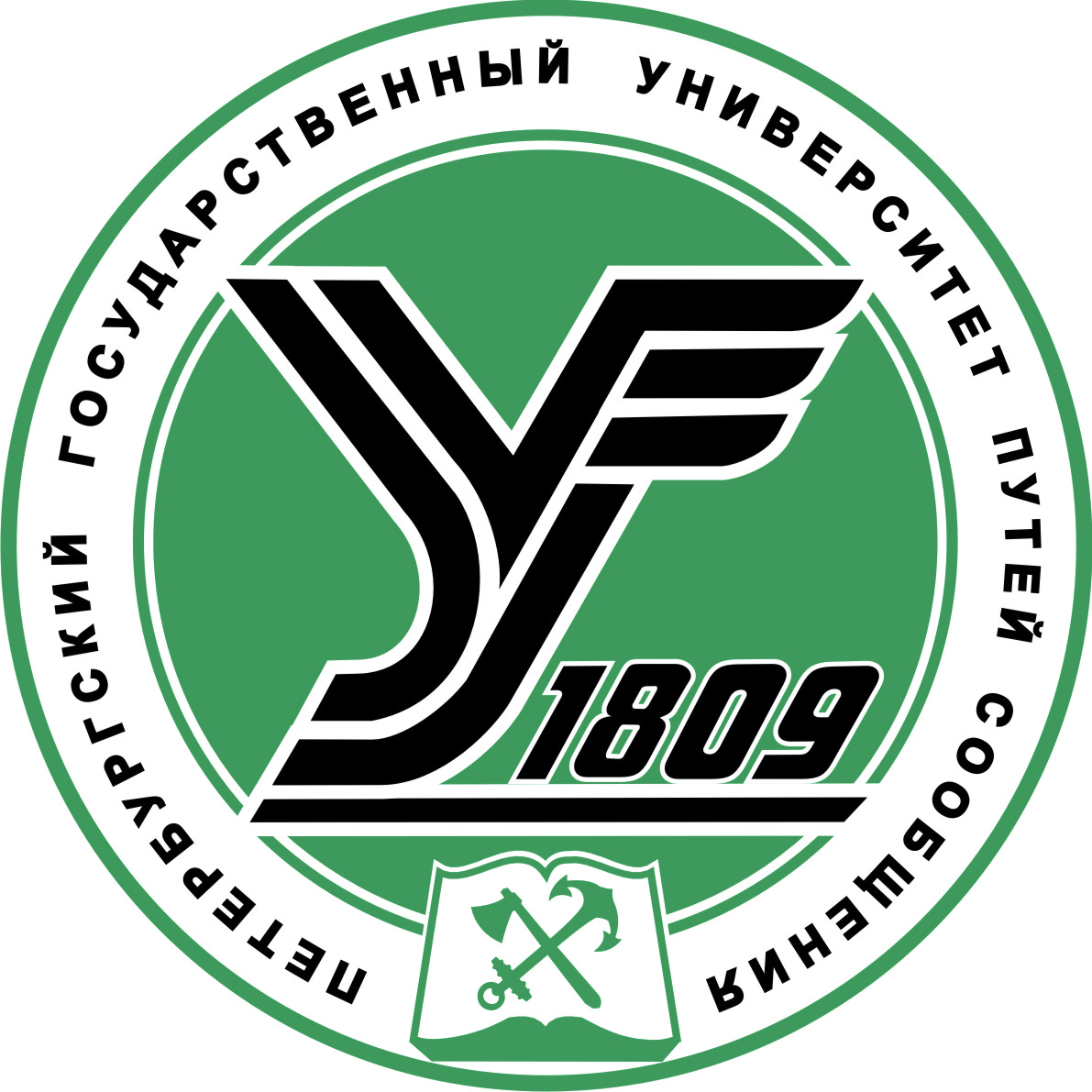 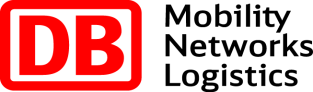 Оценка экономической эффективности страхования
    по стоимости чистых активов (value organization)
Si = S0– P+ v (S0– P)

Si – стоимость чистых активов предприятия в конце 
      финансового периода с учетом страхования;
S0– стоимость чистых активов предприятия в начале 
      финансового периода;
P  – страховая премия;
v  – средняя доходность активов предприятия
2014
18
[Speaker Notes: 1. Проектная документация объектов капитального строительства и результаты инженерных изысканий, выполняемых для подготовки такой проектной документации, подлежат государственной экспертизе, за исключением случаев, предусмотренных настоящей статьей.
(в ред. Федерального закона от 31.12.2005 N 210-ФЗ)]
В условиях использования средств КФ
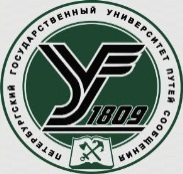 2014
19
Страхование ответственности
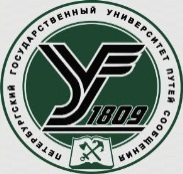 2014
20
Метод Хаустона
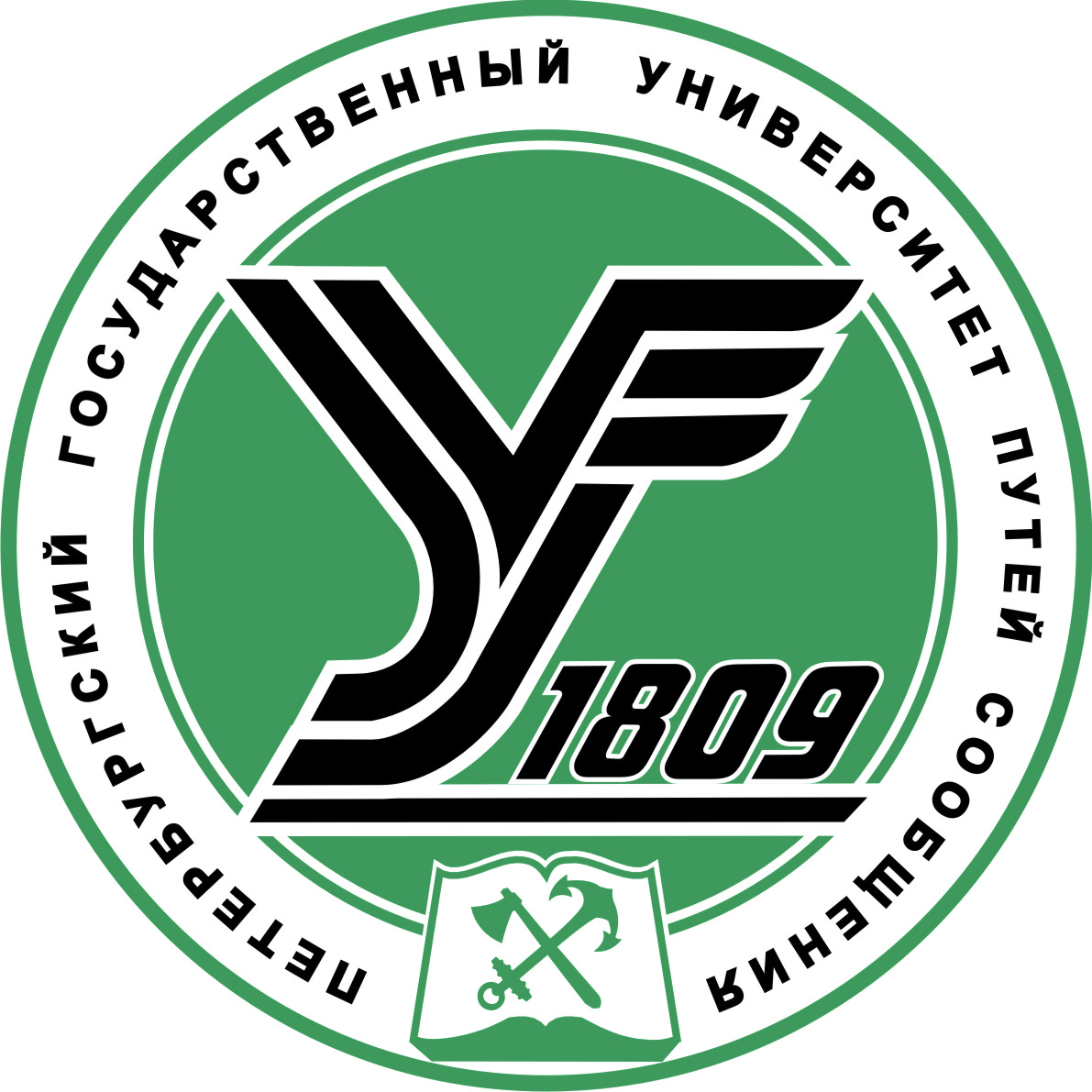 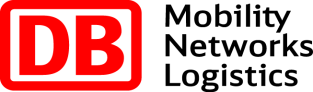 Оценка экономической эффективности самострахования 
   по стоимости чистых активов (value organization)
Sr = S0– L+ v (S0– L– F)+ r F

Sr – стоимость чистых активов в конце финансового
       периода при сохранении всех рисков;
L  – ожидаемые убытки в случае материализации рисков
       (при наступлении страховых случаев);
F  – размер резервного (компенсационного) фонда;
r  – средняя доходность активов резервного фонда в 
       течение финансового периода
2014
21
[Speaker Notes: 1. Проектная документация объектов капитального строительства и результаты инженерных изысканий, выполняемых для подготовки такой проектной документации, подлежат государственной экспертизе, за исключением случаев, предусмотренных настоящей статьей.
(в ред. Федерального закона от 31.12.2005 N 210-ФЗ)]
Учет неопределенности и риска
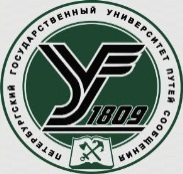 проверка устойчивости результата оценки в наиболее вероятных и опасных условиях;
 корректирование параметров проекта и применяемых экономических нормативов, замена их значений на ожидаемые значения с учетом неопределенности и риска; 
 вероятностная оценка экономической эффективности по имеющимся статистическим данным, при этом значения показателей эффективности, установленные с учетом неопределенности и риска, рассматриваются как ожидаемые значения.
2014
22
Распределенная оценка
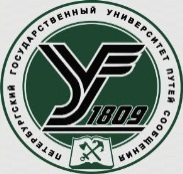 2014
23
Перспективы инновационного развития саморегулирования
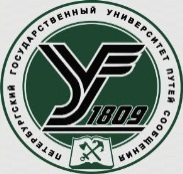 Решения по страхованию, формированию компенсационного фонда и иным способам обеспечения имущественной ответственности оказывают существенное влияние на стоимость организации, поскольку затраты на эти мероприятия уменьшают величину чистых активов, которые организации могли бы направить на развитие производства, повышение его результативности и эффективности. 
С другой стороны, применение указанных способов обеспечения ответственности снижают риск невосполнимых экономических потерь организации, связанных с возникновением недопустимого уровня ущерба (убытков) организации.
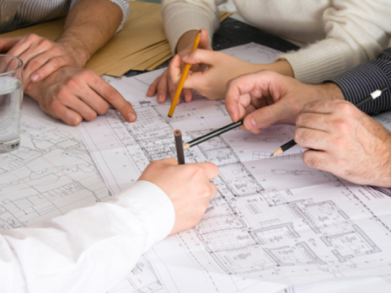 2014
24
Перспективы инновационного развития саморегулирования
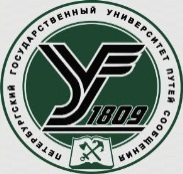 Используя метод Хаустона в инновационной постановке, становится возможным справедливое распределение ответственности и риска между субъектами предпринимательской или профессиональной деятельности в условиях саморегулирования.

Практическая значимость результатов исследования заключается в возможности на основе данного подхода разработки стандартов СРО в сфере экономики, формирования и использования компенсационного фонда по прямому назначению.
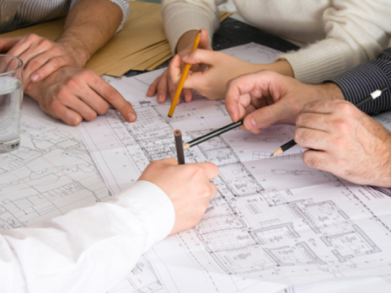 2014
25